Soustraire des dizaines entières à un nombre
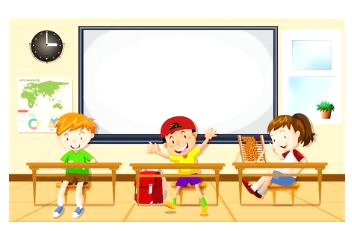 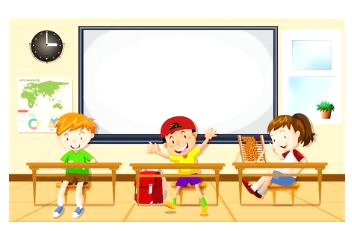 38 - 20 =
1
8
1d
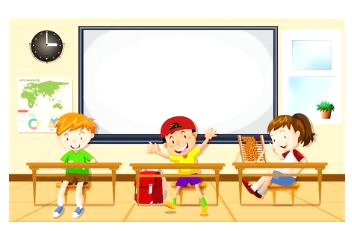 25 - 10 =
1
5
1d
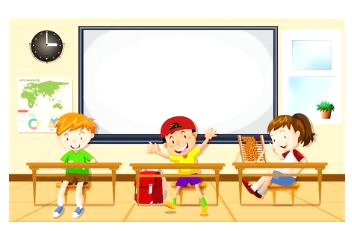 52 - 30 =
2
2
2d
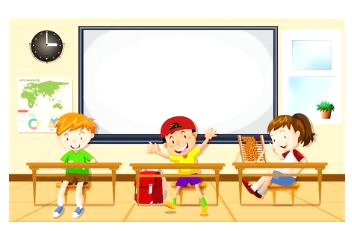 3
7
77 - 40 =
3d
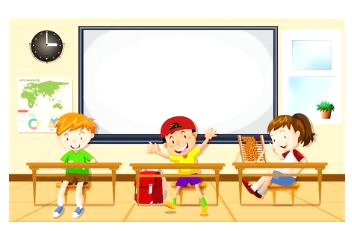 5
1
81 - 30 =
5d
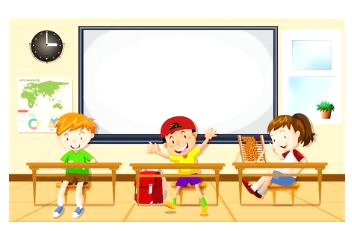 9
9
49 + 50 =
9d
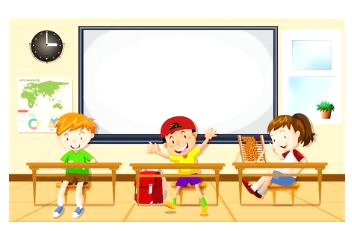 2
4
54 - 30 =
2d
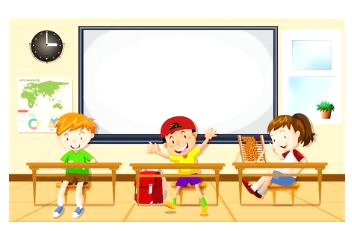 4
7
57 - 10 =
5d
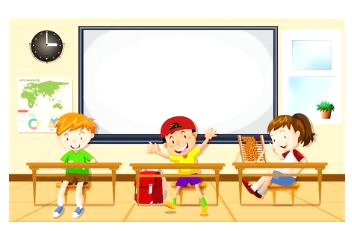 6
1
91 - 30 =
6d
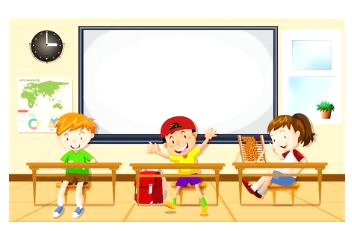 5
6
76 - 20 =
5d
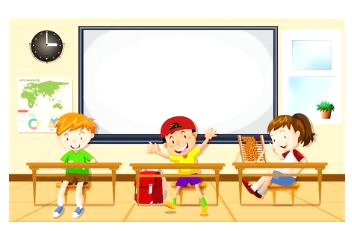 Je montre 
que j’ai compris
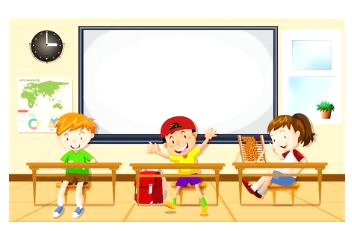 59 - 30 =
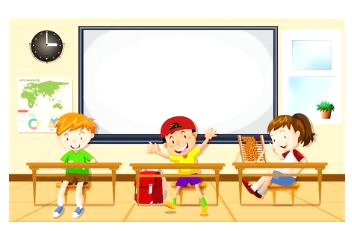 44 - 20 =
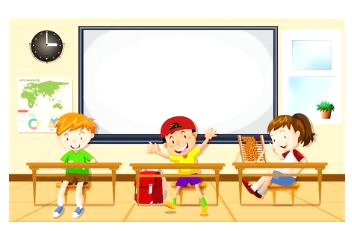 67 - 10 =
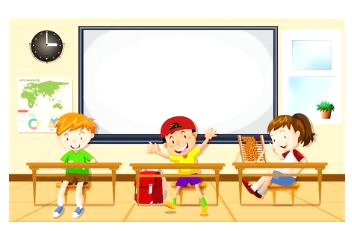 56 - 30 =
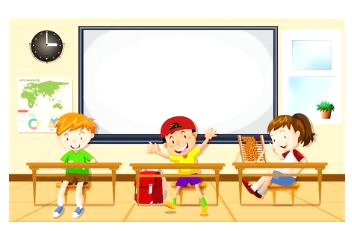 52 - 10 =
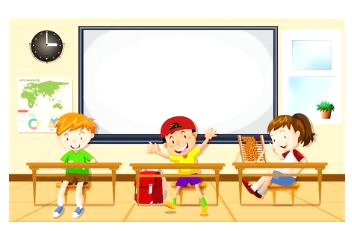 63 - 30 =
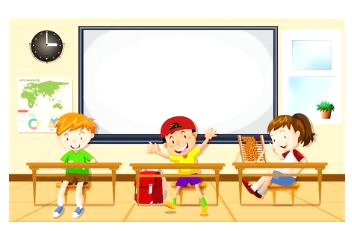 71 - 30 =
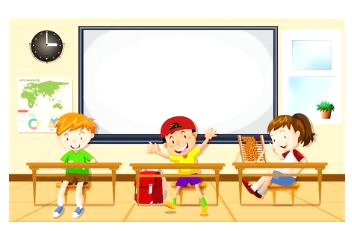 Correction
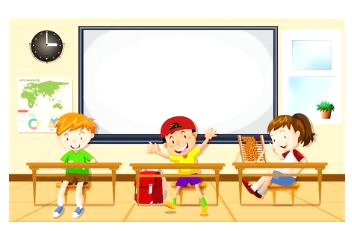 59 - 30 =
2
9
2d
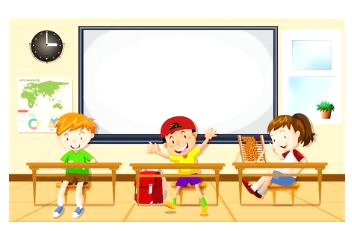 2
4
44 - 20 =
2d
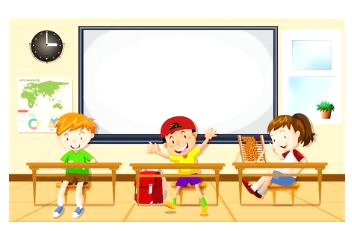 7
5
67 - 10 =
5d
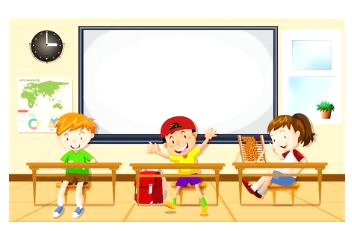 2
6
56 - 30 =
2d
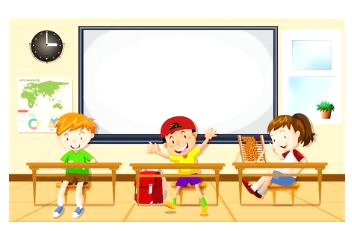 4
2
52 - 10 =
4d
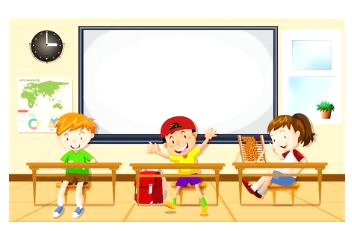 6
3
63 - 30 =
3d
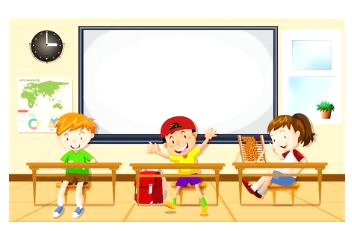 71 - 30 =
4
1
4d